گزارش نیازسنجی معاونت بهداشتی دانشکده علوم پزشکی ساوه
تهیه و تنظیم : واحد آموزش و ارتقاء سلامت معاونت بهداشت
سال اجرا: 1403-1399
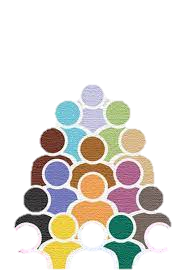 اولویت های نیازسنجی واحدهاي ستادي معاونت بهداشت
نتایج نیازسنجی واحدهاي ستادي مركز بهداشت شهرستان ساوه
نتایج نیازسنجی واحدهاي ستادي مركز بهداشت شهرستان زرنديه
نتايج نيازسنجي مراكز محيطي شهرستان ساوه
5
نتايج نيازسنجي مراكز محيطي شهرستان ساوه
6
اجرای برنامه نیازسنجی سلامت جامعه
7
نتايج نيازسنجي خانه هاي بهداشت شهرستان ساوه
8
نتايج نيازسنجي خانه هاي بهداشت شهرستان ساوه
9
نتايج نيازسنجي خانه هاي بهداشت شهرستان ساوه
10
نتايج نيازسنجي خانه هاي بهداشت شهرستان ساوه
11
نتايج نيازسنجي خانه هاي بهداشت شهرستان ساوه
12
نتايج نيازسنجي خانه هاي بهداشت شهرستان ساوه
13
نتايج نيازسنجي خانه هاي بهداشت شهرستان ساوه
14
نتايج نيازسنجي خانه هاي بهداشت شهرستان ساوه
15
نتايج نيازسنجي خانه هاي بهداشت شهرستان ساوه
16
نتايج نيازسنجي مراكز محيطي شهرستان زرنديه
نتايج نيازسنجي مراكز محيطي شهرستان زرنديه
نتايج نيازسنجي خانه هاي بهداشت شهرستان زرنديه
نتايج نيازسنجي خانه هاي بهداشت شهرستان زرنديه
نتايج نيازسنجي خانه هاي بهداشت شهرستان زرنديه